Comparing Rosa Stories
Text Talk Week 7, Day 3
Slide 1
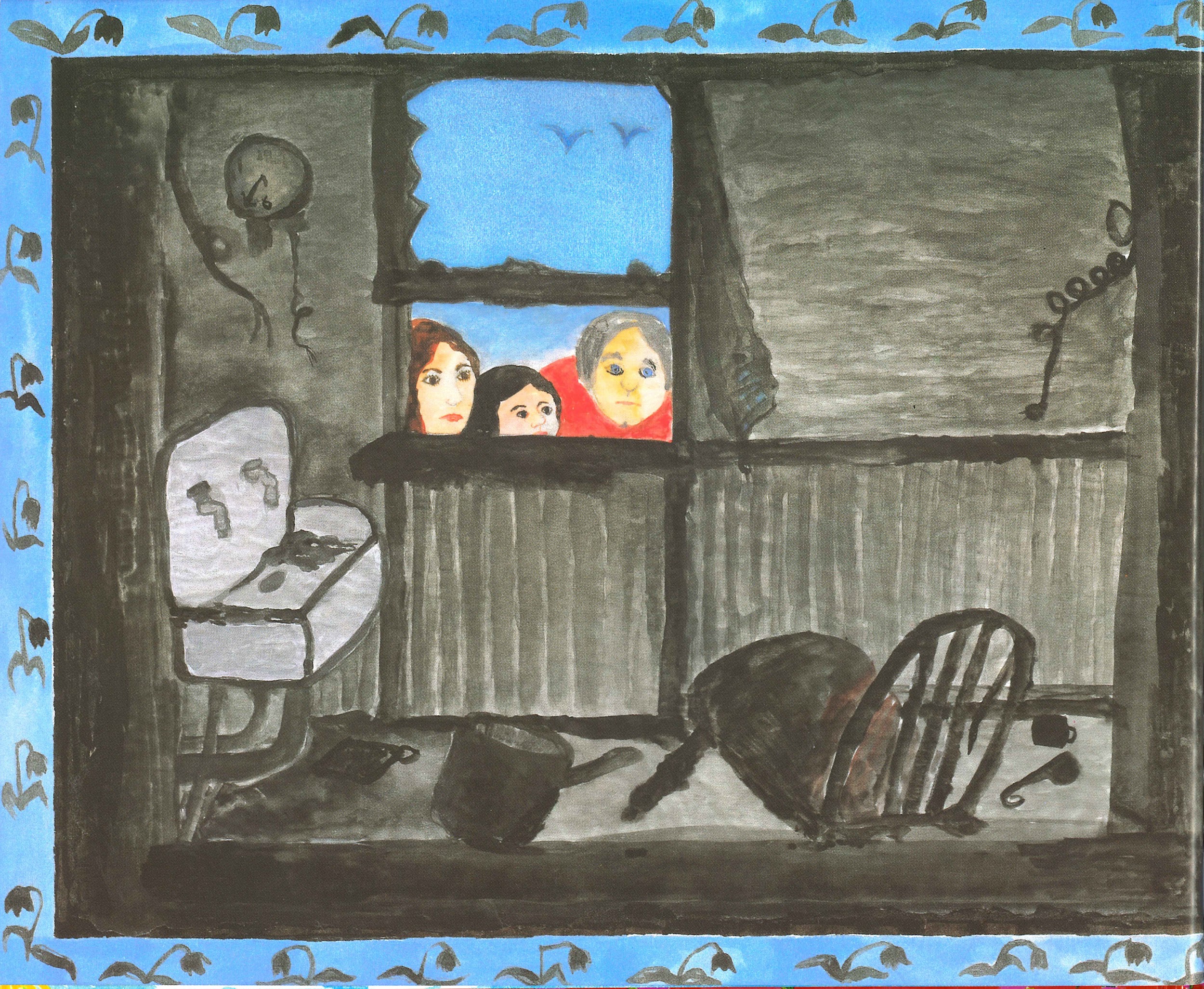 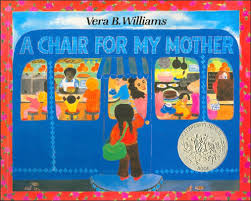 Slide 2
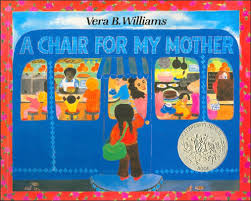 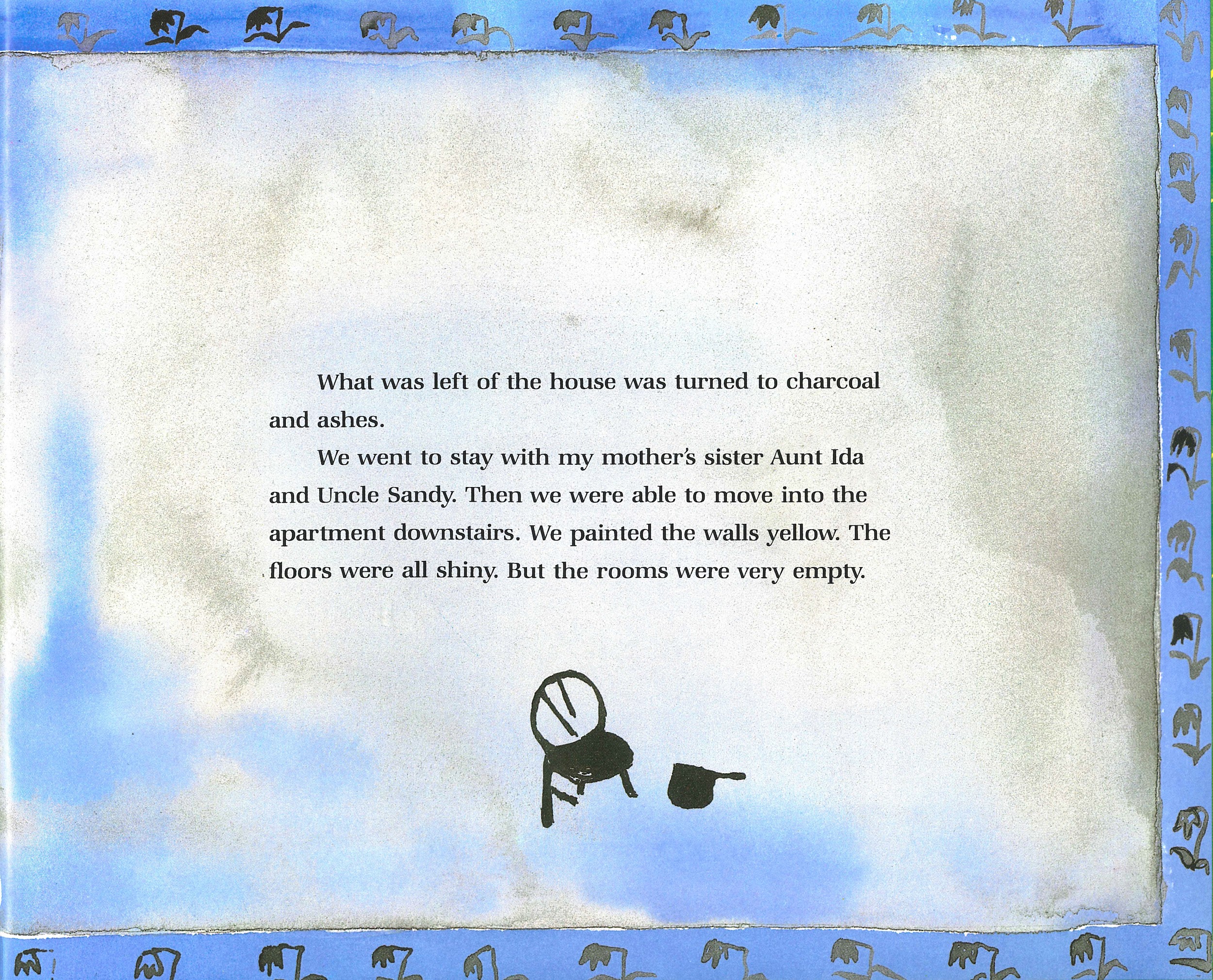 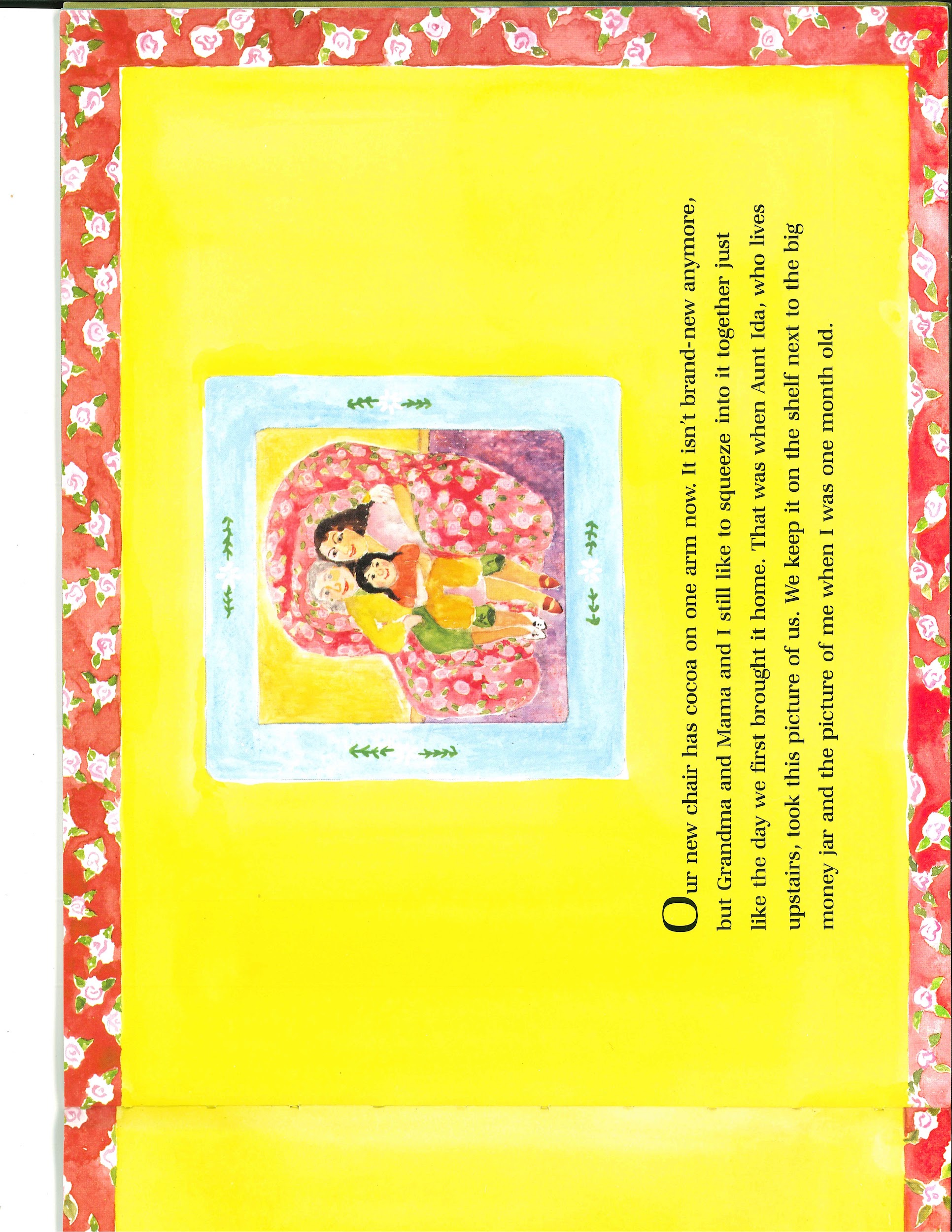 Slide 3
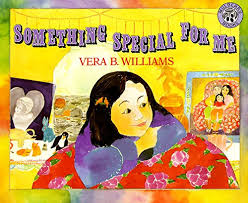 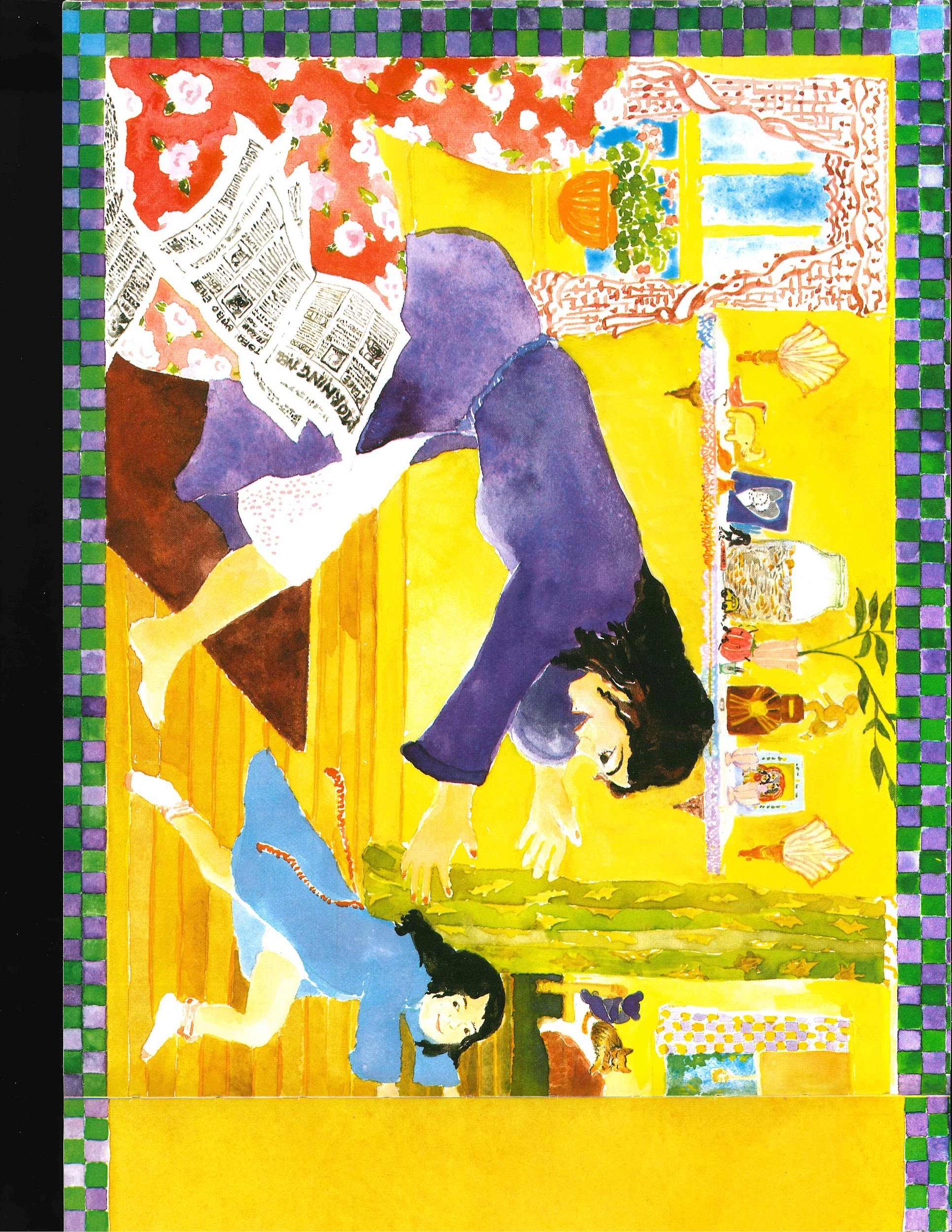 Slide 4
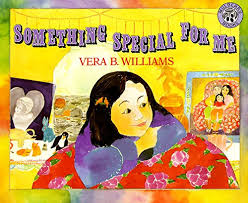 Slide 5
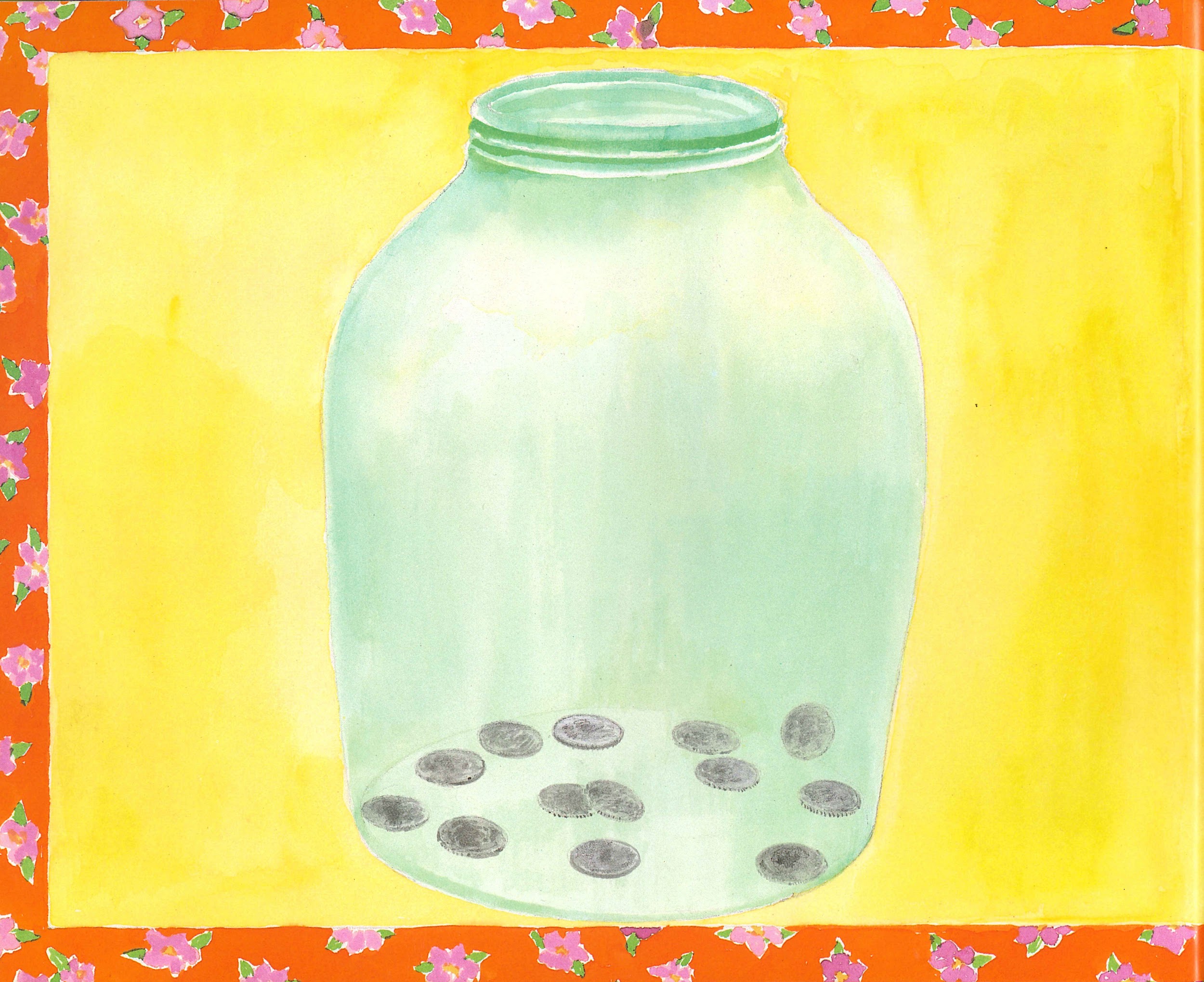 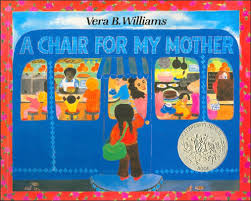 Slide 6
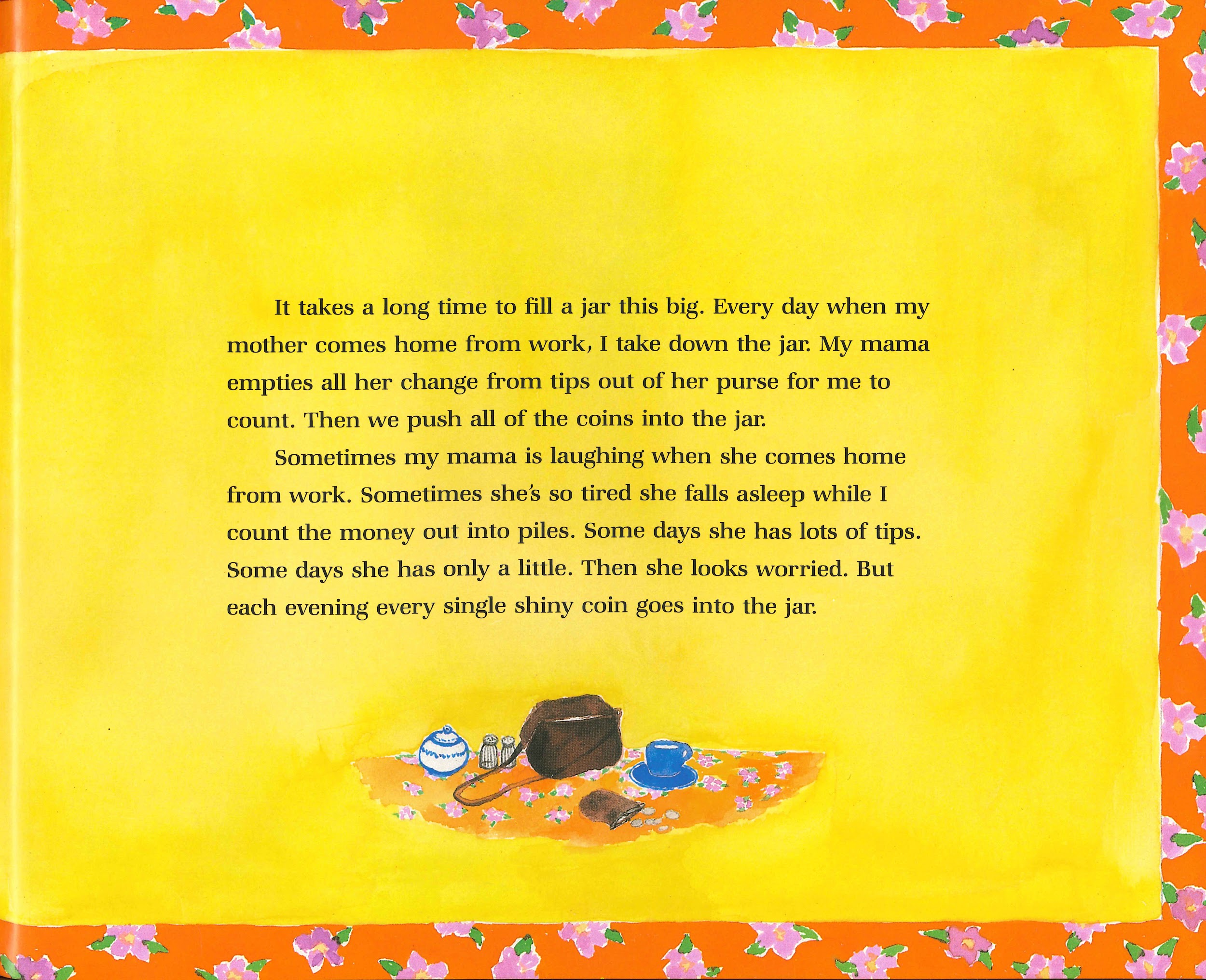 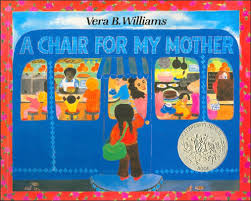 Slide 7
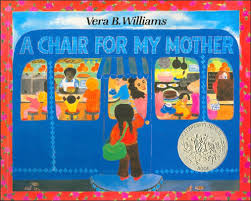 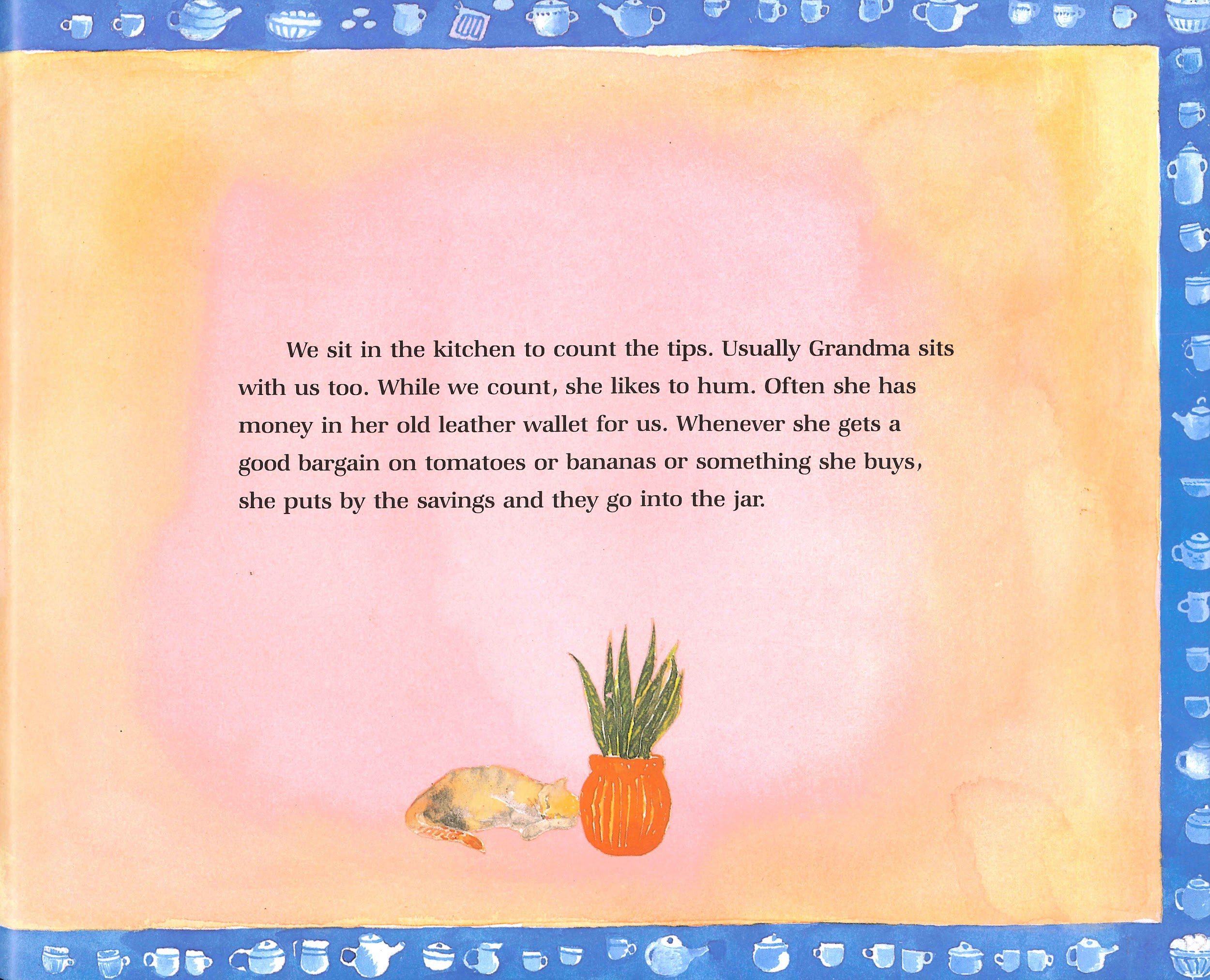 Slide 8
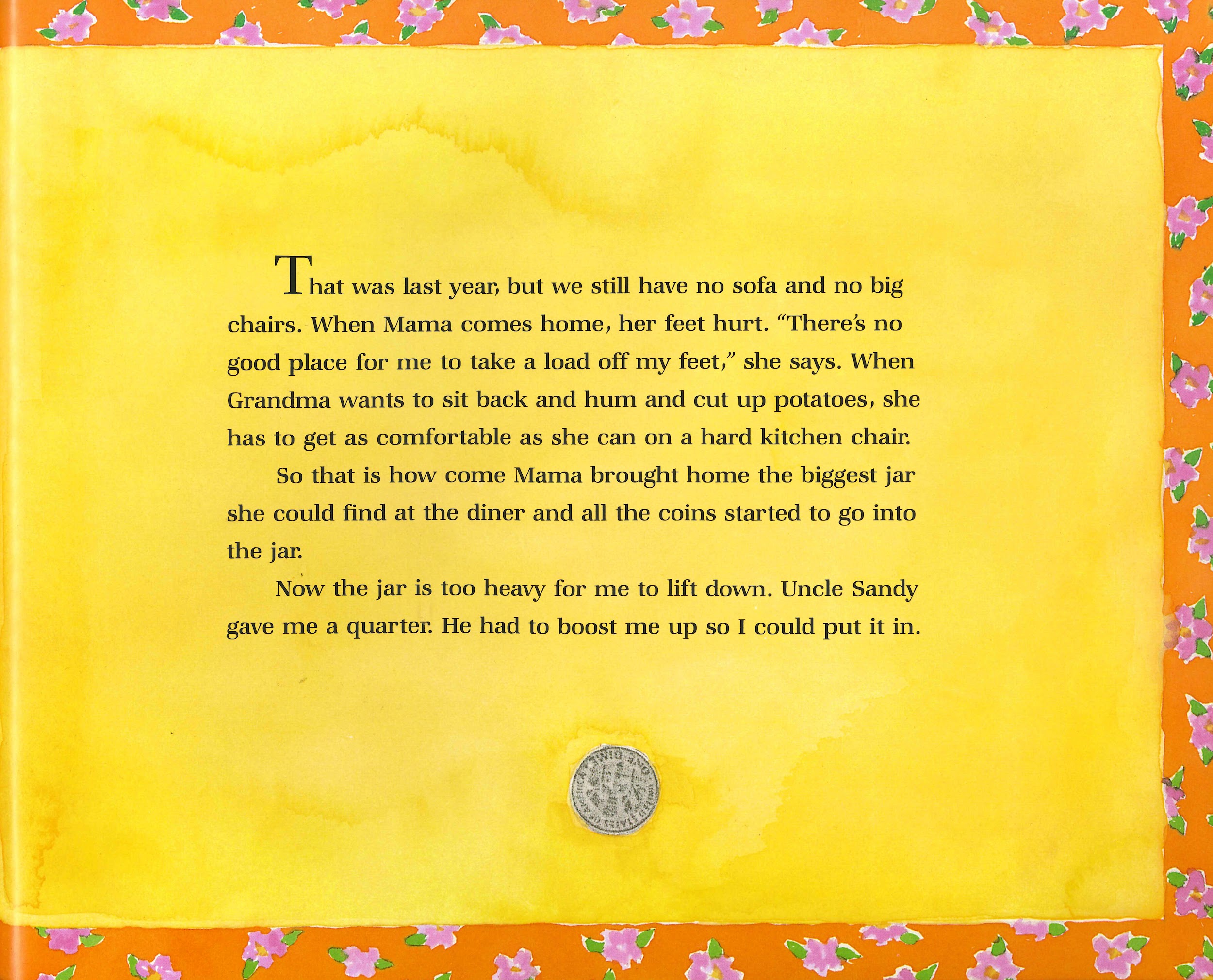 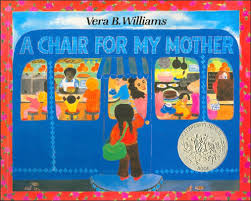 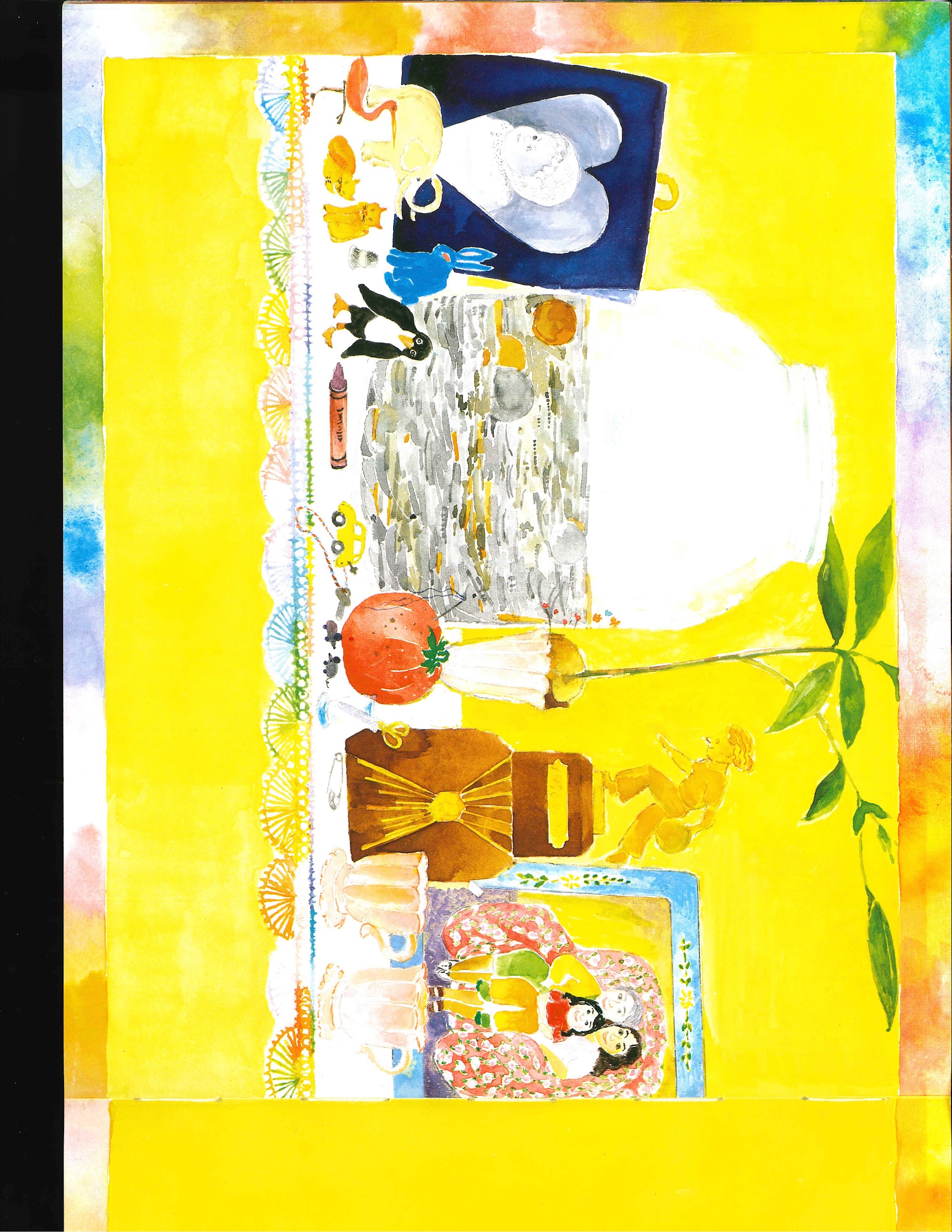 Slide 9
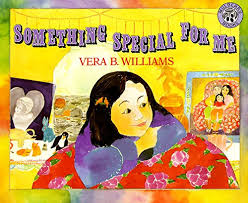 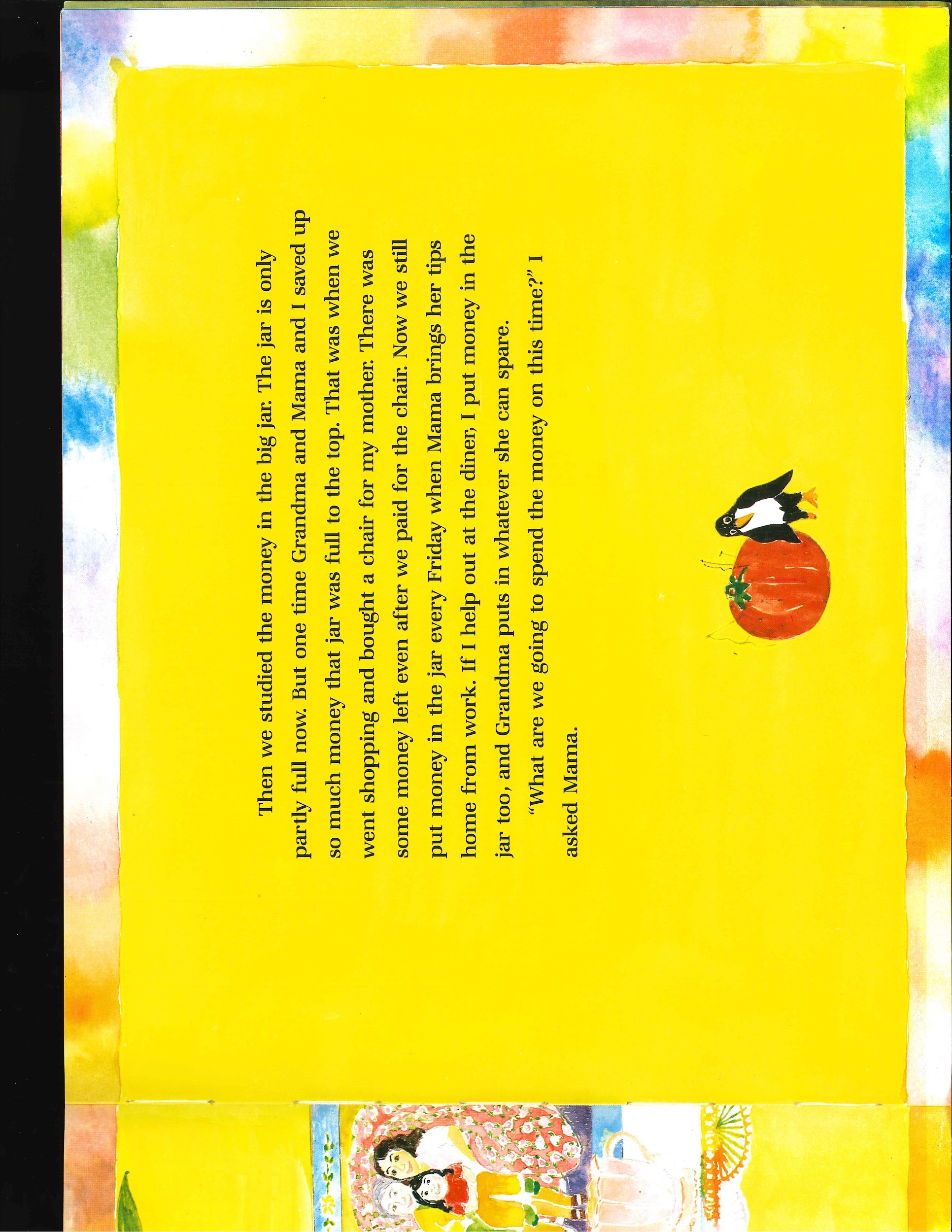 Slide 10
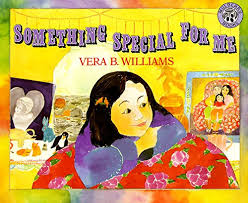 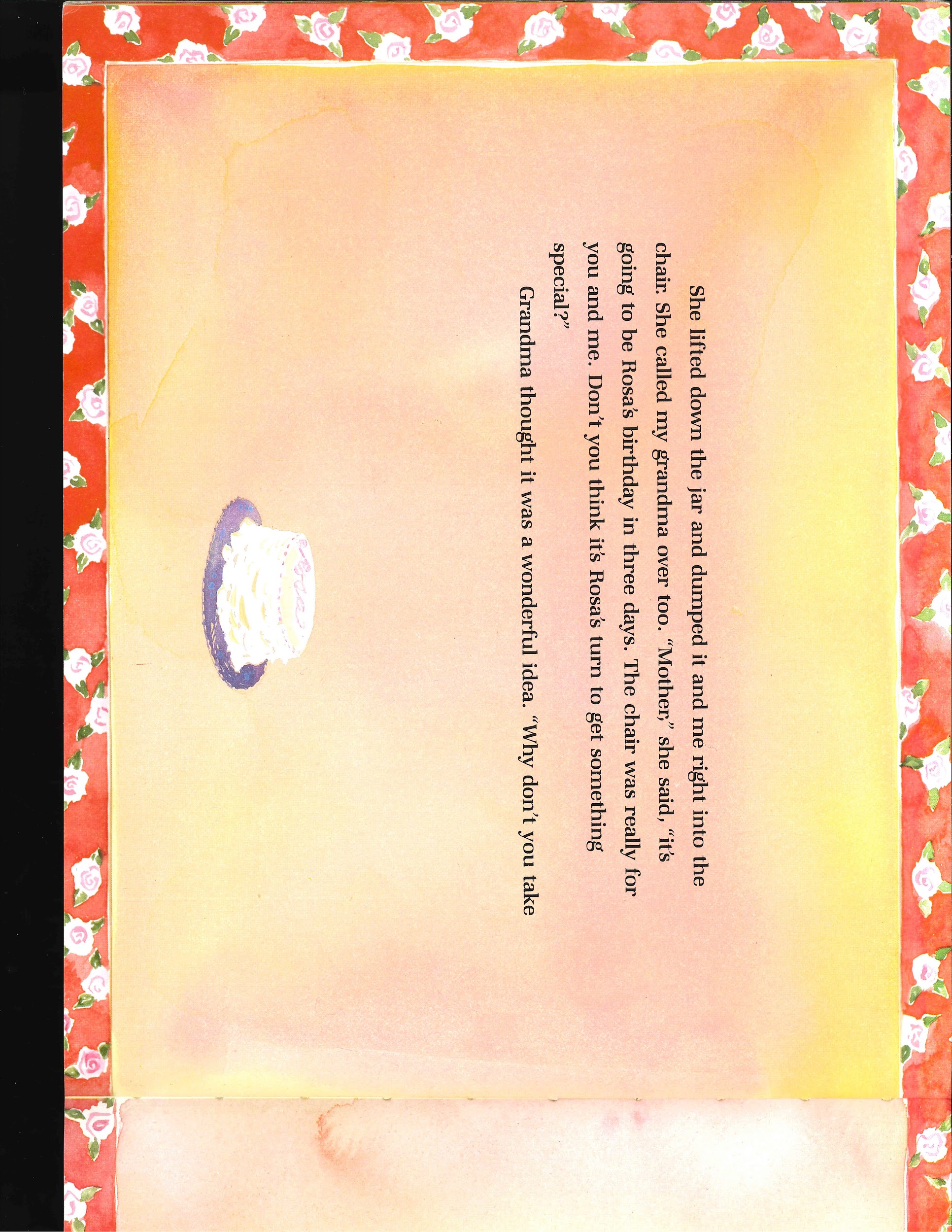 Slide 11
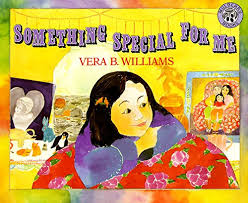 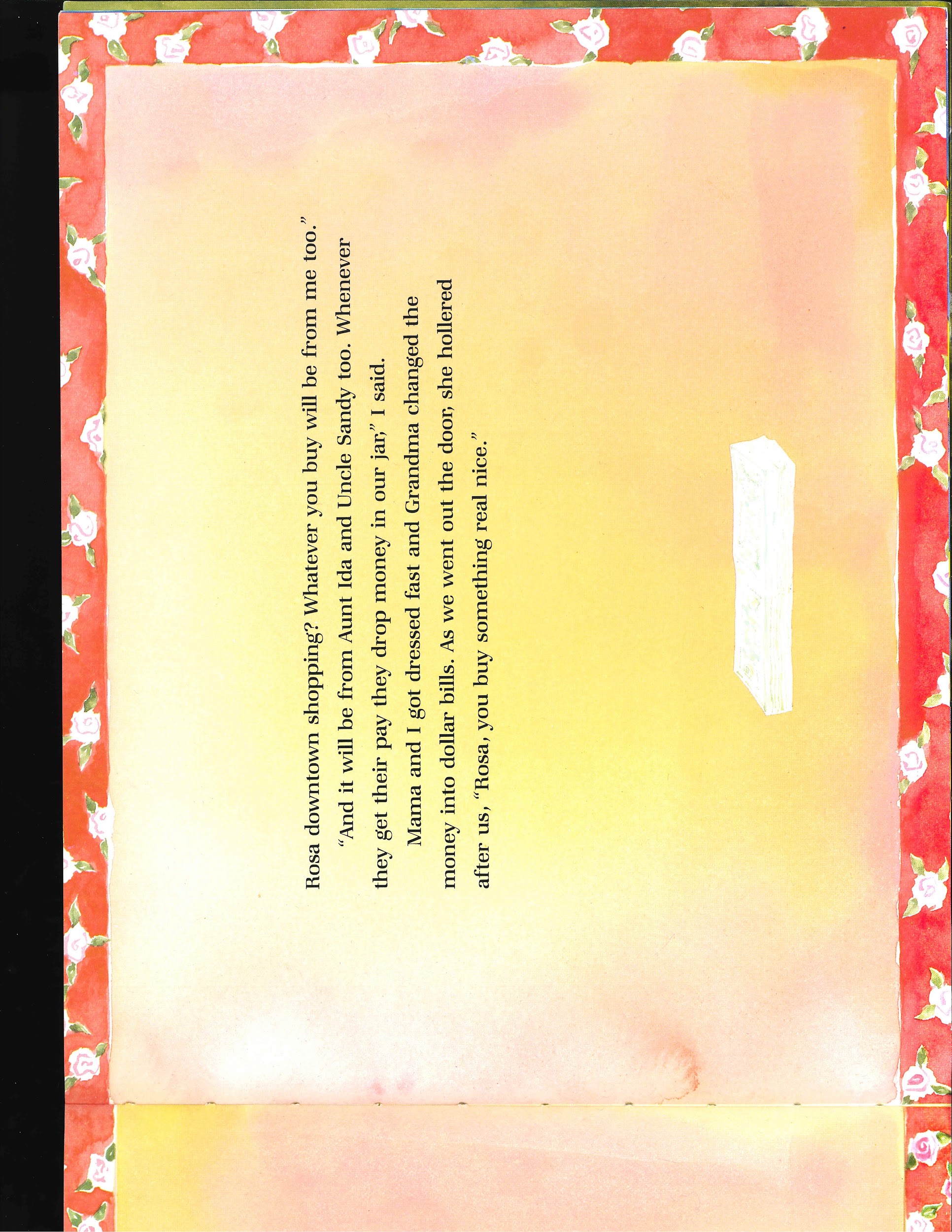 Slide 12
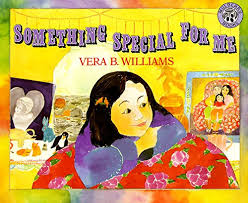